Organisationsdiagram for hele RKSK
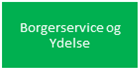 Organisationsdiagram for stabene
Organisationsdiagram for Dagtilbud og Undervisning
Organisationsdiagram for Børn og Familie
Organisationsdiagram for Beskæftigelse og Borgerservice
Organisationsdiagram for Land, By og Kultur
Organisationsdiagram for Handicap og Psykiatri
Organisationsdiagram for Sundhed og Omsorg